REPERTORY TO THE  RHEUMATIC REMEDIES
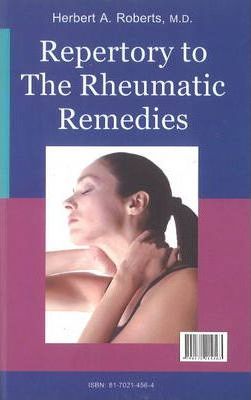 H.A.ROBERTS
Dr. V. SATHISH KUMAR, M.D (Hom)
HOD and Professor, Department of Repertory
Sarada Krishna Homoeopathic Medical College
Kulasekharam
SARADA KRISHNA HOMOEOPATHIC MEDICAL COLLEGE
THE RHEUMATIC REMEDIES
Author : Herbert. A. Roberts
Published in the year 1939
This is the reprint edition in 2005, published by B.Jain publishers
Based on THE RHEUMATIC REMEDIES
Number of remedies 206
SARADA KRISHNA HOMOEOPATHIC MEDICAL COLLEGE
GRADATION
4 typography used

1st grade – CAPITAL
2nd grade – SMALL CAPITAL
3rd grade – Italics
4th grade – roman
SARADA KRISHNA HOMOEOPATHIC MEDICAL COLLEGE
Herbert A. Roberts (1868 – 1950)Herbert A. Roberts, MD, was born May 7, 1868 and died October 13, 1950.

 He graduated from the New York Homoeopathic Medical College, practiced for a while in Vermont and then set up practice in Derby Connecticut.
SARADA KRISHNA HOMOEOPATHIC MEDICAL COLLEGE
Dr. Roberts worked as a medical officer on troop ships during World War 1. 

He was the president of the International Hahnemannian Association (IHA) in 1923 and editor of the much-respected Homoeopathic Recorder from 1927-1934.
SARADA KRISHNA HOMOEOPATHIC MEDICAL COLLEGE
Roberts was an active writer, researcher, and teacher. Between the IHA transactions and the Homoeopathic Recorder he authored 117 articles and 27 editorials.

He is the ex chairman of the American Foundation for Homoeopathy and editor of Homoeopathic Recorder.
SARADA KRISHNA HOMOEOPATHIC MEDICAL COLLEGE
His other important works are
Principles and practicability of Boenninghausen’s Therapeutic pocket Book
Sensation as if
The study of remedies by comparison
The principles and art of cure by Homoeopathy
Rheumatic remedies
SARADA KRISHNA HOMOEOPATHIC MEDICAL COLLEGE
RHEUMATISM
		Word meaning: rheu·ma·tism/ (roo´mah-tizm) any of a variety of disorders marked by inflammation, degeneration, or metabolic derangement of the connective tissue structures, especially the joints and related structures, and attended by pain, stiffness, or limitation of motion.
SARADA KRISHNA HOMOEOPATHIC MEDICAL COLLEGE
There is no such diagnosis as Rheumatism. It implies only a general symptomatology of pain that is similar in certain characteristics whether it may be gout, arthritis, inflammatory rheumatism, or any other disease condition affecting certain group of tissues.
SARADA KRISHNA HOMOEOPATHIC MEDICAL COLLEGE
All the conditions grouped under the term Rheumatism affect similar tissues, produce similar sensations, and are affected by similar modalities in relationship to certain remedies.

 Because some remedies have special affinity for certain tissues like muscles, tendons, synovial membrane etc.
SARADA KRISHNA HOMOEOPATHIC MEDICAL COLLEGE
The chapters are arranged anatomically starting with the chapter MODALITIES.
Each chapter is arranged in similar pattern
Modalities
Location and extension
Sensations
SARADA KRISHNA HOMOEOPATHIC MEDICAL COLLEGE
The chapters are
Modalities
Symptoms in general ( concomitants )
Head
Eyes
Ears
Nose
Face and Teeth
Mouth and Tongue
Throat
Stomach
Hypochondria ( liver and spleen )
Abdomen, Rectum and Stool, etc
SARADA KRISHNA HOMOEOPATHIC MEDICAL COLLEGE
Urinary organs
Sexual organs  – male, female
Voice , Chest, Respiration, Cough
Heart and Circulation
Neck
Back
Joints
Extremities in general
Upper extremities
Lower extremities
Chill, fever and sweat
Skin
SARADA KRISHNA HOMOEOPATHIC MEDICAL COLLEGE
Chapters starting from HEAD are arranged in the order of aggravation, amelioration, sensation and extension.

MODALITIESThis chapter contains aggravations followed by ameliorations. It includes time modalities expressed both according to the fraction of the day and timings in am and pm.
SARADA KRISHNA HOMOEOPATHIC MEDICAL COLLEGE
SYMPTOMS IN GENERAL (CONCOMITANTS )
Symptoms not referable to a part
This section contains
Mental symptomsEg ; absentmindedness, anxiety, delirium, fear, nervousness etc
Different constitutionsEg ; aged suitable for the, cachetic females, children with large head and much sweat, prematurely old, emaciation etc
SARADA KRISHNA HOMOEOPATHIC MEDICAL COLLEGE
CLINICAL RUBRICSEg ; anasarca, ascites, chlorosis, diabetes mellitus, hemoptysis, palsy, sprains etc
AILMENTS FROMEg ; amputation after, fluid after loss of , overlifting complaints from, overwork complaints from, sprains lameness after etc
AFFECTED PARTSEg ; Fibrous tissue affected, muscles affected, nervous affections, periosteum fibrous sheaths of nerves and fascia affected,
SARADA KRISHNA HOMOEOPATHIC MEDICAL COLLEGE
GLANDSEg ; enlarged, indurated stony hardness, suppuration, swelling  etc
PAINArranged in the order of modalities, location, onset and character.
RHEUMATIC AFFECTIONSEg ; troubles alternate with affections of tonsils, condition associated with diabetes mellitus etc
SLEEPEg ; sleepiness, sleeplessness, sleeps into aggravation
VERTIGOEg ; on stooping, with tendency to fall to the right, as if things within a circle.
SARADA KRISHNA HOMOEOPATHIC MEDICAL COLLEGE
MERITS
As the name suggests it is used for repertorising the cases affecting the connective tissues.
It is applicable in case of complete symptoms.
It is also useful in cases with prominent modalities.
SARADA KRISHNA HOMOEOPATHIC MEDICAL COLLEGE
DEMERITS
Each rubric constitute only a few remedies.

Total number of medicines is only 206.

There are no cross references, no index, no abbreviations or no remedy list mentioned.

Grading of symptoms is confusing since there is CAPITALS and SMALL CAPITALS.
SARADA KRISHNA HOMOEOPATHIC MEDICAL COLLEGE
SUMMARY
Repertory to rheumatic remedies is one of the regional repertories by H.A.Roberts.it constitutes of 25 chapters where the repertory can be used to work out the cases with complete symptoms and prominent modalities.It not only deals with the rheumatic affections but also with other rubrics related to general and particular symptoms.
SARADA KRISHNA HOMOEOPATHIC MEDICAL COLLEGE
THANK YOU
SARADA KRISHNA HOMOEOPATHIC MEDICAL COLLEGE